HASIL REVIEW KURIKULUM
PROGRAM SARJANA
PPSP-LPPMP- UNS
INSTRUMEN (IDENTITAS)
INSTRUMEN (TRACER STUDY)
INSTRUMEN
(LANDASAN PENGEMBANGAN KURIKULUM
INSTRUMEN 
(PROFIL LULUSAN DAN CPL)
INSTRUMEN 
(BAHAN KAJIAN)
INSTRUMEN
 MATAKULIAH DAN RPS
INSTRUMEN 
STRATEGI PEMBELAJARAN
PRODI.S1
REKAP NILAI 
PROGRAM STUDI SARJANA
REKAP NILAI 
PROGRAM STUDI SARJANA
HASIL REVIEW
9 INDIKATOR
JML PRODI. NILAI 1 s/d 1.99 
PER ASPEK
JML PRODI. NILAI 2.0 s/d 2.99
PER   ASPEK
JML PRODI. NILAI 3.0 s/d 4.0 
PER  ASPEK
DATA HASIL REVIEW KURIKULUM
NILAI PROGRAM STUDI
TRACER STUDY
LANDASAN KURIKULUM
PROFIL LULUSAN
INSTRUMEN
CAPAIAN PEMBELAJARAN LULUSAN
INSTRUMEN BAHAN KAJIAN
INSTRUMEN 
MATA KULIAH EXISTING
INSTRUMEN MATA KULIAH
INSTRUMEN RPS
INSTRUMEN 
STRATEGI PENCAPAIAN CPL
HASIL REVIEW
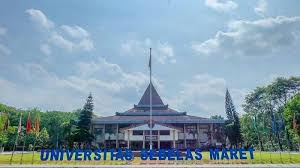 PROGRAM STUDI SARJANA
AGRIBISNIS
Saran:
Mohon dilengkapi RPS
AGROTEKNOLOGI
Saran:
Pengembangan kurikulum hendaknya mengacu pada Pedoman Pengembangan Kurikulum yang diterbitkan LPPMP UNS.                                                                       
Dokumen Kurikulum hendaknya mencakup semua komponen secara lengkap.             
RPS hendaknya disajikan secara lengkap.                                                               
Mohon dicek apakalah CPL yang ditetapkan telah melampaui standar nasional
AKUNTANSI
Saran:
Pengembangan kurikulum hendaknya mengacu pada Pedoman Pengembangan Kurikulum yang diterbitkan LPPMP UNS.
Dokumen tracer study belum lengkap                                                                       
RPS belum lengkap
ARSITEKTUR
Saran:
Dari peta profil lulusan yang sudah dipetakan, dipilih profil lulusan yang memang dimaksudkan oleh prodi dilengkapi dengan profil lulusannya.                                          
Dok kurikulum lebih baik jika dilengkapi strategi pencapaian CPL berikut rumus pengukuran CPL dan penilaian untuk mendapat nilai akhir mahasiswa
BIOLOGI
Saran:
Mohon dilengkapi dokumen tracer studynya dan lengkapi RPS nya
BIMBINGAN KONSELING
Saran:
Tracer Study perlu diacu sebagai evaluasi kurikulum existing dan menjadi landasan pengembangan kurikulum yang akan datang sehingga desain kurikulum sesuai dengan kebutuhan pengguna dan lulusan.  
Cek kembali profil lulusan sbg konsultan (BK dan konsultan entreperneur) karena menjadi konsultasn harus mempunyai sertifikat kompetensi (lulusan S1 BK) lulus apakah sudah mendapatkan sertifikat tersebut?
ikulum berjalan (existing) melalui pemenuhan CPL ada datanya.
Informasi tentang kurikulum berjalan (existing) kurang lengkap
Informasi kualifikasi dosen dan tendik belum ada
DESAIN INTERIOR
Saran:
1.	Data tracer studi blm lengkap: Masa tunggu lulusan
2.	CPL Prodi mohon diuraikan 
3.	Perangkat pembelajaran RPS belum lengkap
4.	Belum ada informasi kualifikasi Dosen/Tendik
5.	Bahan kajian blm memenuhi prinsip learning skill 9C
6.	Kesesuaian mata kuliah dengan CPL pada kurikulum baru kurang lengkap
7.	Mohon di cek Distribusi mata kuliah
8.	Strategi pemenuhan CPL: belum lengkap.
DESAIN KOMUNIKASI VISUAL
Saran:
1. Mohon dilengkapi komponen-komponen kurikulum yang belum tersedia
2. Mohon dilengkapi dokumen tracer study dan RPS. terimakasih
EKONOMI PEMBANGUNAN
Saran:
1.	Mohon dilengkapi identitas prodi
2.	Masa tunggu lulusan belum dijelaskan
3.	Mohon dijelaskan tentang CPL dan kesesuaiannya dengan KKNI dan KPT
4.	Uraikan landasan pengembangan kurikulum
5.	Uraikan profil  lulusan
6.	Bahan kajian mencakup prinsip learning skill 9C, literasi, dan life skill
7.	RPS belum sesuai dengan jumlah mata kuliah
8.	Cek Kembali Distribusi mata kuliah
9.	Strategi pemenuhan CPL ada, tapi perlu dilengkapi
10.	Rancangan kurikulum lebih fokus pada MBKM
FISIKA
Saran:
Pengembangan kurikulum hendaknya mengacu pada Pedoman Pengembangan Kurikulum yang diterbitkan LPPMP UNS.                                                                    
Dokumen Kurikulum hendaknya mencakup semua komponen secara lengkap.             
RPS hendaknya disajikan secara lengkap.                                                               
Mohon dicek apakalah CPL yang ditetapkan telah melampaui standar nasional.
ILMU TANAH
Saran:
Pengembangan kurikulum hendaknya mengacu pada Pedoman Pengembangan Kurikulum yang diterbitkan LPPMP UNS.                                                                      
 Dokumen Kurikulum hendaknya mencakup semua komponen secara lengkap.                       
 RPS hendaknya disajikan secara lengkap.                                                                
 Mohon dicek apakalah CPL yang ditetapkan telah melampaui standar nasional
ILMU SEJARAH
Saran:  
1. Mohon untuk diperbaiki, lihat buku panduan KPT UNS tahun 2020
2. Dokumen hanya sebaran mata kuliah. Mohon dilengkapi
ILMU LINGKUNGAN
Saran:
Cek keterampilan umum SNDikti, buat matriks hubungan dari CPL (S,KU,P,KK) yang banyak menjadi 7 CPL
ILMU TEKNOLOGI PANGAN
Saran:
Belum ada data kualifikasi dosen dan tendik
Tidak ada lampiran RPS
INFORMATIKA
Saran:
Hasil Tracer Study perlu dilibatkan sebagai data pendukung keberhasilan analisis evaluasi kurikulum berjalan agar menyempurnakan kebutuhan masyarakat, pengguna, dan stakeholder                                                                                                                                                                                                                                                                                                                                            
Tambahkan hasil tracer studi untuk masa tunggu dan kualifikasi dosen dan tendik
Tambahkan penjelasan landasan kurikulum filosofis, sosiaologis dan psikologis
Di RPS blm ada tanda tangan
KEBIDANAN
Saran:
1. Belum ada data hasil tracer study
2. Belum ada data landasan pengembangan kurikulum, filosofis, sosiologis, psikologis dan historis
3. Bahan kajian belum mencerminkan 9C, MIT dan FLIPs
4. Belum ada info kurikulum existing
5. RPS belum dilampirkan
KEDOKTERAN
Saran:
Untuk S1 Kedokteran: sebaiknya dok kurikulum dilengkapi dengan landasan filosofis, psikologis, historis....serta tentang kecukupan SDM dan sarpras.
PEND. AKUNTANSI
Saran: 
1. RPS belum dilampirkan dalam dokumen kurikulum, 
2. Hasil tracer study belum dirumuskan dalam dokumen kurikulum untuk pengembangan komponen kurikulum..
PEND.BAHASA DAN SASTRA INDONESIA
Saran:
Pengembangan kurikulum hendaknya mengacu pada Pedoman Pengembangan Kurikulum yang diterbitkan LPPMP UNS.                                                                                                                          
Dokumen Kurikulum hendaknya mencakup semua komponen secara lengkap.             
RPS hendaknya disajikan secara lengkap. Tidak melampirkan RPS
PEND. BHS INGGRIS
Saran
Tracer study belum lengkap dan deskripsi CPL diperjelas                                          
Sebagian RPS masih format lama, sebagian RPS tanpa legalisasi                              
Tidak ada informasi kualifikasi tendik
PEND.BHS JAWA
Saran:
1.	Masa  tunggu lulusan belum dijelaskan
2.	landasan pegembangan kurikulum filosofis, psikologis, sosiologis dan historis belum dijelaskan
4.	Belum ada penjelasan tentang kualifikasi Dosen/Tendik
5.	Profl lulusan tidak mendukung terbentuknya wirausaha
6.	CPL dirumuskan sesuai profil lulusan namun belum bisa terukur
7.	Penyusunan bahan kajian tidak memuat learning skill 9C dan belum memasukkan kecakapan hidup/life skill
8. RPS tidak dilampirkan/belum dibuat
9.	Belum dilampirkan strategi pemenuhan CPL
KIMIA
Saran:
Komponen tracer study yang perlu diperkuat dalam pengembangan kurikulum.              
RPS juga belum terlampir semua dalam dokumen kurikulum dan formatnya belum seragam.
MANAJEMEN
Saran:
Belum ada data tentang tracer studi
Profil lulusan "konsultan manajemen" berdampak pd pemberian sertifikat kompetensi pd mhs S1 dan profil lulusan akademisi mhon di cek kembali karena utk menjadi pengajar di PT kualifikasinya adalah S2 (UUGD),                                                                             
Profil lulusan perlu ditindaklanjuti dan dicek keterukurannya apakah CPL nanti bisa mengukur profil lulusan tersebut dengan baik. Selain itu, program studi juga perlu melihat apakah mata kuliah sudah memenuhi kebutuhan zaman yang akan datang.
belum ada data ttg rekonstruksi mk.existing (mk mana dari kurikulum yg lama yang dibuang? dipertahankan dsb)
RPS: mhon cek kembali CPL untuk tiap mata kuliah (hampir lebih dari 10, S,P,KU,KK). konsekwensinya dituliskan di MK.. CPL harus diukur semua). mhon metode pemblj.lebih inovatif.
PEND.ADM.PERKANTORAN
Saran:
Mohon dilengkapi dokumen kurikulum dilengkapi tracer study
PEND. BIOLOGI
Saran:
Pengembangan kurikulum hendaknya mengacu pada Pedoman Pengembangan Kurikulum yang diterbitkan LPPMP UNS. 
Dokumen Kurikulum hendaknya mencakup semua komponen secara lengkap.
RPS hendaknya disajikan secara lengkap. Tidak melampirkan RPS
PEND. EKONOMI
Saran:
Pengembangan kurikulum hendaknya mengacu pada Pedoman Pengembangan Kurikulum yang diterbitkan LPPMP UNS.                                                                   
Dokumen Kurikulum hendaknya mencakup semua komponen secara lengkap.            
RPS hendaknya disajikan secara lengkap.
PEND.FISIKA
Saran:
Tambahkan ada informasi tentang kualifikasi dosen
PEND. GEOGRAFI
Saran:
1. Mohon untuk cek istilah-istilah dalam panduan KPT UNS
2. Belum ada info ttg rekonstruksi mk existing
3. Belum ada RPS
PG PAUD
Saran:
1.	Tracer studi dilengkapi 
2.	Belum ada penjelasan tentang kualifikasi Dosen/Tendik
3.	Landasan pegenb. kurikulum filosofis, psikologis, sosiologis dan historis belum dijelaskan
4.	Bahan kajian tidak mencakup keseluruhan learning skill 9C dan life skill
5. Cek distribusi mata kuliah, 
6. Strategi pemenuhan CPL belum dijelaskan.
PGSD
Saran:
Program Studi perlu melakukan kajian dalam mengembangkan penilaian portofolio dan autentik asesmen
Data tracer belum lengkap
Untuk Profil lulusan "konsultasn pendidikan" perlu dikaji kembali, krn utk menjadi konsultan harus ada sertifikat kompetensi tersendiri
4. Bahan kajian belum dijelaskan yg berhubungan dengan 9C, MIT dan FLIPs
5. RPS belum dilampirkan
PEND.INFORMATIKA & KOMPUTER
Saran:
Dalam penyusunan kurikulum, mohon berpedoman pada Panduan KPT UNS tahun 2020
PEND. IPA
Saran:
Prodi baru belum meluluskan sehingga dokumen tracer study belum ada,            
RPS menggunakan format lama
PENJASKESREK
Saran:
Dokumen kurikulum disesuaikan dengan format dan standar isi sebagaimana terdapat dalam Panduan Penyusunan Pengembangan KPT UNS.
PEND.KEPELATIHAN & OLAHRAGA
Saran:
Landasan Penyusunan Kurikulum Belum disampaikan
 Perumusan CPL perlu dicek ulang apakah sudah terukur
Belum ada data tracer studi
Informasi tg bahan kajian belum lengkap terutama bhn kajian yg mencerminkan 9C, MIT dan FLIPs
istilah dalam kelompok mata kuliah sesuaikan dengan buku panduan KPT UNS terbaru
belum ada informasi/data tentang mk.existing
Mata kuliah belum mengadopsi MBKM
Belum ada lampiran RPS
PENDIDIKAN KHUSUS
Saran:
Tidak semua RPS dilampirkan                                                                                 
 Mohon dilengkapi landasan historis, sosiologis, yuridis dan psikologis dalam penyusunan kurikulum
PEND. MATEMATIKA
Saran:
Dokumen kurikulum yang disajikan belum cukup lengkap.                                         
Hasil tracer study belum dijabarkan dalam dokumen kurikulum                                   
profil lulusan belum dicantumkan,                                                                            
Landasan filosofis, hitoris dan sosiologis perancangan kurikulum, dan beberapa sub komponen lainnya.
PEND.SEJARAH
Saran:
Lengkapi informasi ttg tracer study,                                                                         
Lengkapi informasi ttg RPS dan kualifikasi dosen,                                                    
3. Lengkapi RPS
PTIK
Saran:
1.Mohon disesuaikan dengan Buku Panduan Penyusunan dan Pengembangan Kurikulum UNS.                                                                                                                         2. Dokumen dilengkapi terutama terkait Tracer Study
PEND. TEKNIK MESIN
Saran:
Pengembangan kurikulum hendaknya mengacu pada Pedoman Pengembangan Kurikulum yang diterbitkan LPPMP UNS.                                                                  
Dokumen Kurikulum hendaknya mencakup semua komponen secara lengkap.             
RPS hendaknya disajikan secara lengkap.
PENGELOLAAN HUTAN
Saran:
Dalam penyusunan kurikulum, mohon berpedoman pada Panduan KPT UNS tahun 2020
PENYULUHAN DAN KOMUNIKASI PERTANIAN
Saran:
1.	Masa tunggu lulusan belum dijelaskan
2.	Belum dijelaskan kualifikasi Dosen/Tendik
3.	Bahan kajian seharusnya memenuhi prinsip learning skill 9C
4.	Bahan kajian sudah mengacu pada keterampilan literasi dan life skill namun belum lengkap
Cek Distribusi mata kuliah: 
Perangkat pembelajaran RPS seharusnya sesuai dengan jumlah mata kuliah (RPS baru ada 19)
PETERNAKAN
Saran:
Pengembangan kurikulum hendaknya mengacu pada Pedoman Pengembangan Kurikulum yang diterbitkan LPPMP UNS.                                                                   
Dokumen Kurikulum hendaknya mencakup semua komponen secara lengkap.            
RPS hendaknya disajikan secara lengkap.                                                                
Mohon dicek lagi apakah CPL yang ditetapkan sudah melampaui standar.
PPKN
Saran:
1.	Masa  tunggu lulusan belum dijelaskan
2.	Belum ada penjelasan tentang kualifikasi Dosen/Tendik
3.	Bahan kajian belum memenuhi kriteria learning skill 9C, hanya memuat 6C
4.	Distribusi MKW.Fakultas/Prodi masih ada di semester VII, seharusnya diletakkan antara semester I s.d maksimal semester V dan MK.MBKM tidak dicantumkan
5.	RPS dibuat dalam buku tersendiri tetapi tidak dilampirkan/dicantumkan
6.	Strategi pemeuhan CPL belum dilengkapi prinsip penilaian autentik dan kurikulum tidak memfasilitasi penilaian portofolio
7.	Tidak ada deskripsi mata kuliah
PSIKOLOGI
Saran:
Matrik CPL vs mata kuliah perlu dicantumkan
SASTRA DAERAH
Saran:
Pengembangan kurikulum hendaknya mengacu pada Pedoman Pengembangan Kurikulum yang diterbitkan LPPMP UNS.                                                                    
Dokumen Kurikulum hendaknya mencakup semua komponen secara lengkap.            
RPS hendaknya disajikan secara lengkap.                                                               
Mohon dicek apakalah CPL yang ditetapkan telah melampaui standar nasional.         
Perlu dibuat konversi CPL (yang terdiri atas Sikap, Keterampilan Umum, Pengetahuan, dan keterampilan Khususs) ke CPL yang ditetapkan Prodi.
STATISTIKA
Saran:
MK Pancasila diampu oleh dosen dng latar belakang Matematika?                             
Pada daftar MK tidak ada MK Biologi Umum dan Fisika tapi ada RPS nya.                  
Salah satu RPS milik prodi S1 Penyuluhan Komunikasi Pertanian. Sebagian RPS tidak memiliki legalisasi
STUDI DEMOGRAFI & PENCATATAN SIPIL
Saran:
1.Dokumen kurikulum belum memuat uraian lengkap tentang hasil tracer studi untuk pengembangankurikulum.                                                                                         2. Landasan perancangan kurikulum belum disusun. RPS yang dilampirkan belum meliputi seluruh MK.
PEND. SENI RUPA
Saran:
1. Pakailah buku Panduan KPT UNS tahun 2020 bukan KBK
2. Belum ada data tracer study
3. Belum  ada data landasan pengembangan kurikulum
4. Belum ada penjelasan ttg 9C, MIT dan FLIPs
5. Belum ada rekonstruksi mk. berjalan
6. Tak ada RPS
PEND. TEKNIK BANGUNAN
Saran:
1. Buatlah dokumen kurikulum sesuai dengan panduan KPT UNS tahun 2020 (lihat di outline-nya)
2. Tidak ada data tracer studi
3. Tidak ada uraian landasan pengembangan kurikulum
4. Profil lulusan sudah ada tapi penjelasannya tdk ada
5. Belum dijelaskan tentang rumusan CPL
6. Tak ada rekosntruksi mata kuliah existing
7. Tidak ada RPS
DAFTAR PRODI.YG BELUM MENGUMPULKAN DOKUMEN KURIKULUM
TERIMAKASIH